Webinar - Update on production of Local Nature Recovery Strategy(LNRS) for Buckinghamshire and Milton Keynes7th October 2024
Brought to you by the Buckinghamshire and Milton Keynes
LNRS core team
Our Core LNRS Team
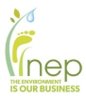 Malori Richards -  LNRS Project Manager
Nicola Thomas -  Buckinghamshire and MK Natural 		        Environment Partnership (NEP is leading the work)
David Sutherland – Buckinghamshire Council
Phil Snell - Milton Keynes City Council
Caroline Svendsen -  Natural England

LNRS Steering group with reps from key environment organisations i.e. Env Agency, Forestry Commission, Chilterns National Landscape, BBOWT etcGuide and sense check technical input
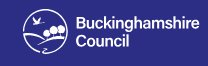 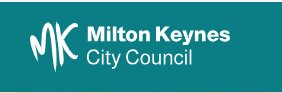 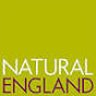 What we will cover
Reminder of what the Local Nature Recovery Strategy(LNRS) is
LNRS Timeline and remaining steps
Overview of Stakeholder Engagement Process
Priorities and measures - process and example
Baseline mapping
Next steps to completion of LNRS
What we will cover
Reminder of what the Local Nature Recovery Strategy(LNRS) is
LNRS Timeline and remaining steps
Overview of Stakeholder Engagement Process
Priorities and measures - process and example
Baseline mapping
Next steps to completion of LNRS
National Context for the LNRS
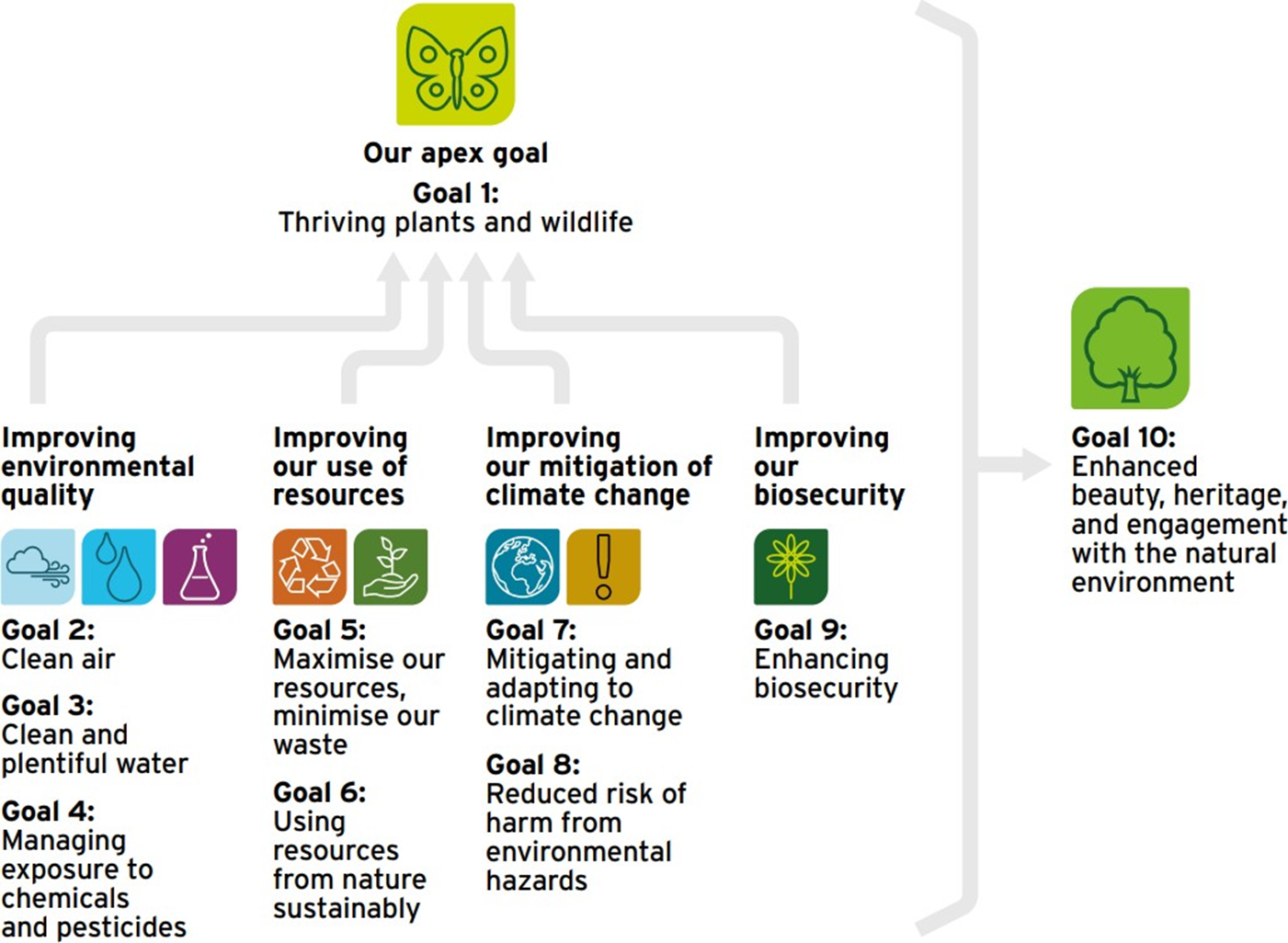 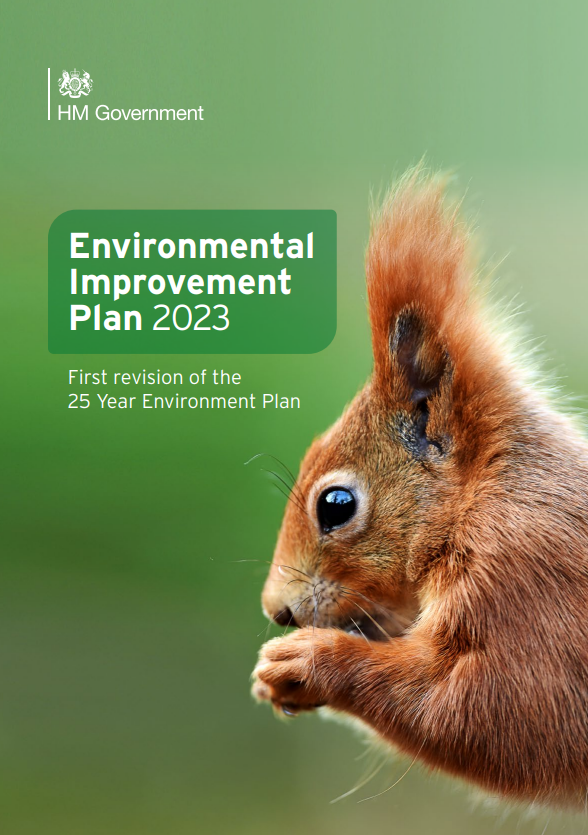 LNRS: a new system of spatial strategies for nature
Required by the Environment Act 2021
Agree priorities  & measures for nature’s recovery and wider environment
Mapped “areas that could become of particular importance for biodiversity’
48 LNRSs will cover the whole of England
Locally-led by “Responsible Authorities”
Updates every 5 years
The new Government has already announced that ensuring Nature Recovery as one of its top 5 priorities for the environment; with the refreshed EIP under the new Labour Government due by the end of 2024.
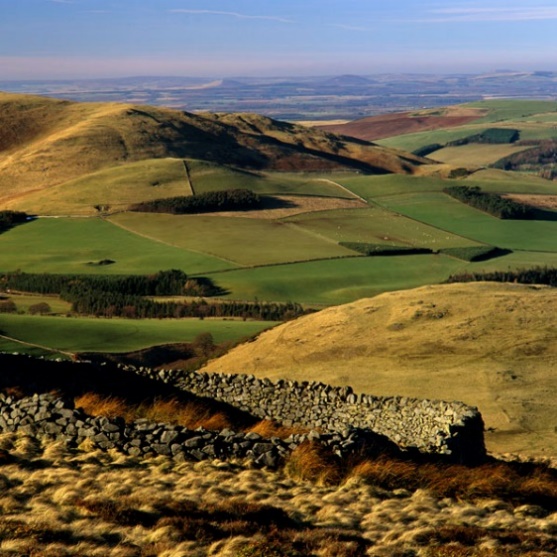 6
How does government intend LNRSs to be used?
A shared creation - encouraging local organisations, land managers/farmers, local councils & individuals interested in nature recovery to work together on opportunities to deliver a wider vision for nature’s recovery
Guide mandatory biodiversity net gain investments. Uplift in biodiversity units created on areas identified by LNRSs
Channel investment into local priorities for protection and enhancement from both private and public sources i.e. woodland creation funds, Environment Land Management scheme
Evidence base for local planning authorities as part of local plan - understand locations important for conserving and enhancing biodiversity.
What does the LNRS consist of?
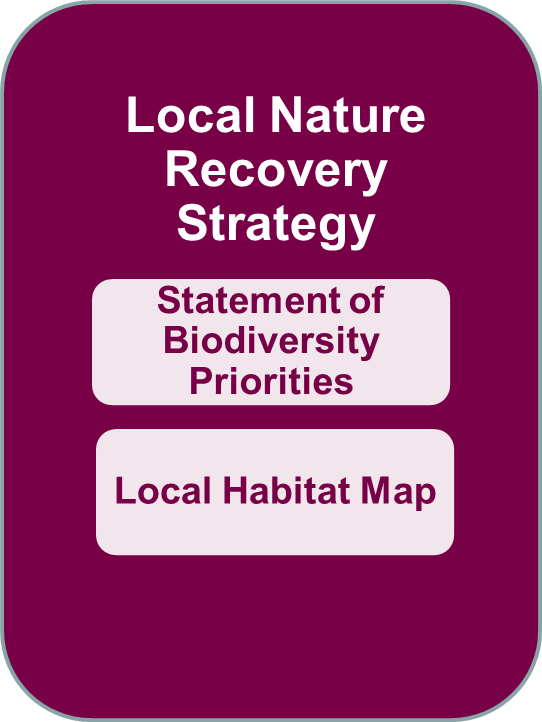 What nature do we already have?

2. Priorities - what do we want?

3. Measures – how do we get there?
1. Where are the best places for nature now?

2. Map areas that could become of particular importance for biodiversity
What we will cover
Reminder of what the Local Nature Recovery Strategy(LNRS) is
LNRS Timeline and remaining steps
Overview of Stakeholder Engagement Process
Priorities and measures - process and example
Baseline mapping
Next steps to completion of LNRS
Stepped process for production of LNRS
Bucks and MK Natural Environment Partnership commissioned to lead production of LNRS
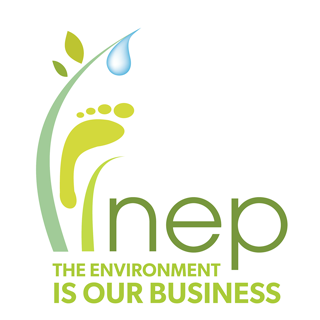 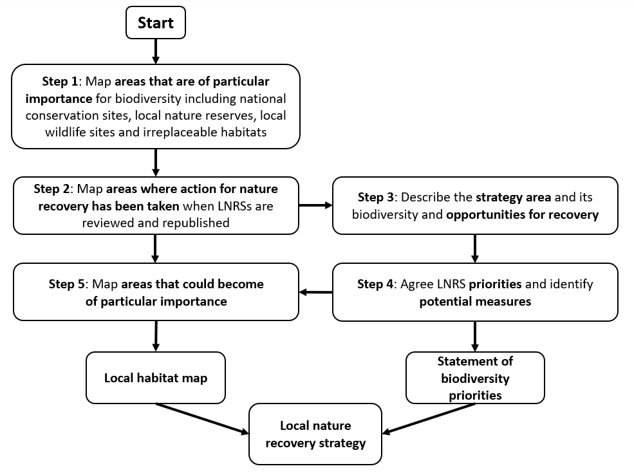 Step 1 – complete
Step 3 – draft complete
We are here
Buckinghamshire LNRS  - Timeline
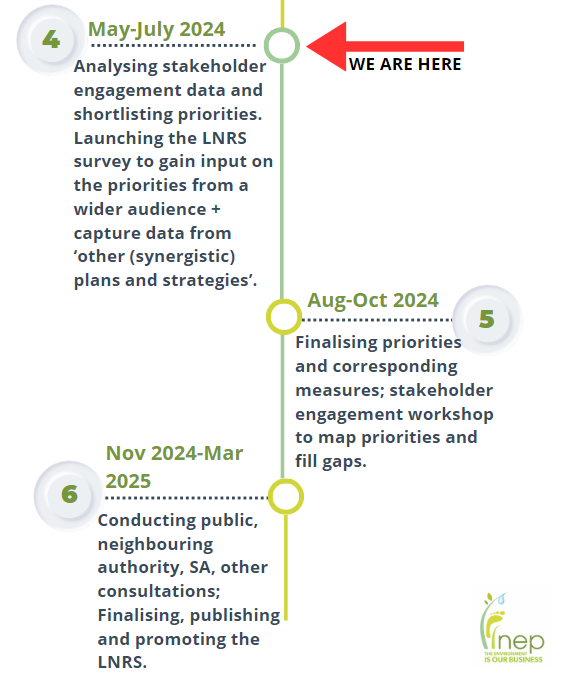 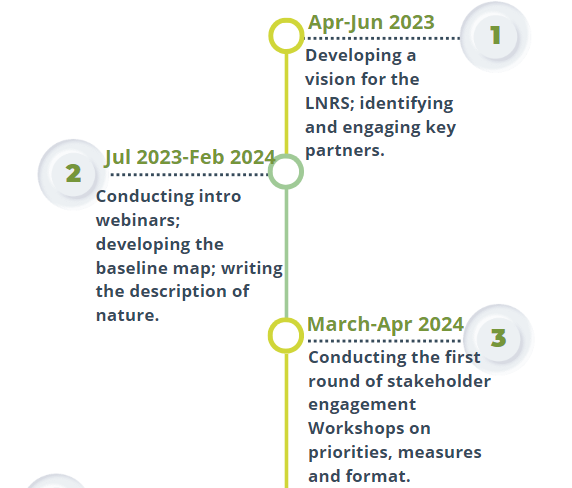 Aug-Nov 2024
We are here
What we will cover
Reminder of what the Local Nature Recovery Strategy(LNRS) is
LNRS Timeline and remaining steps
Overview of Stakeholder Engagement Process
Priorities and measures - process and example
Baseline mapping
Next steps to completion of LNRS
Stakeholder Engagement Process
Stakeholder Engagement Workshops
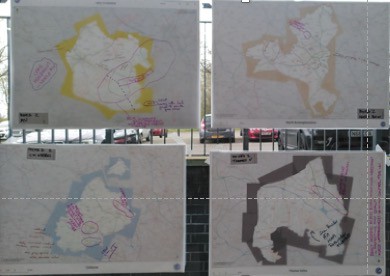 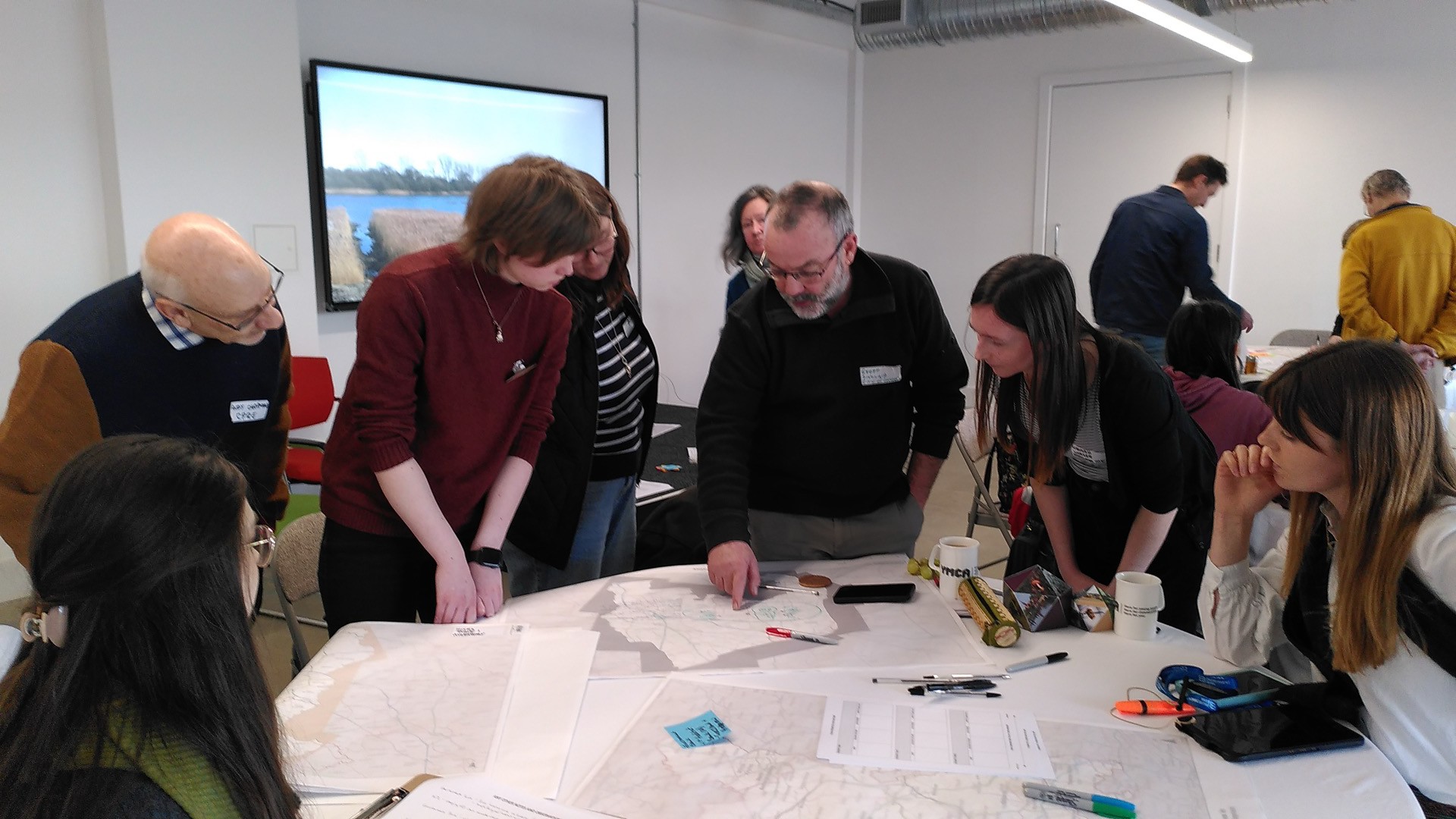 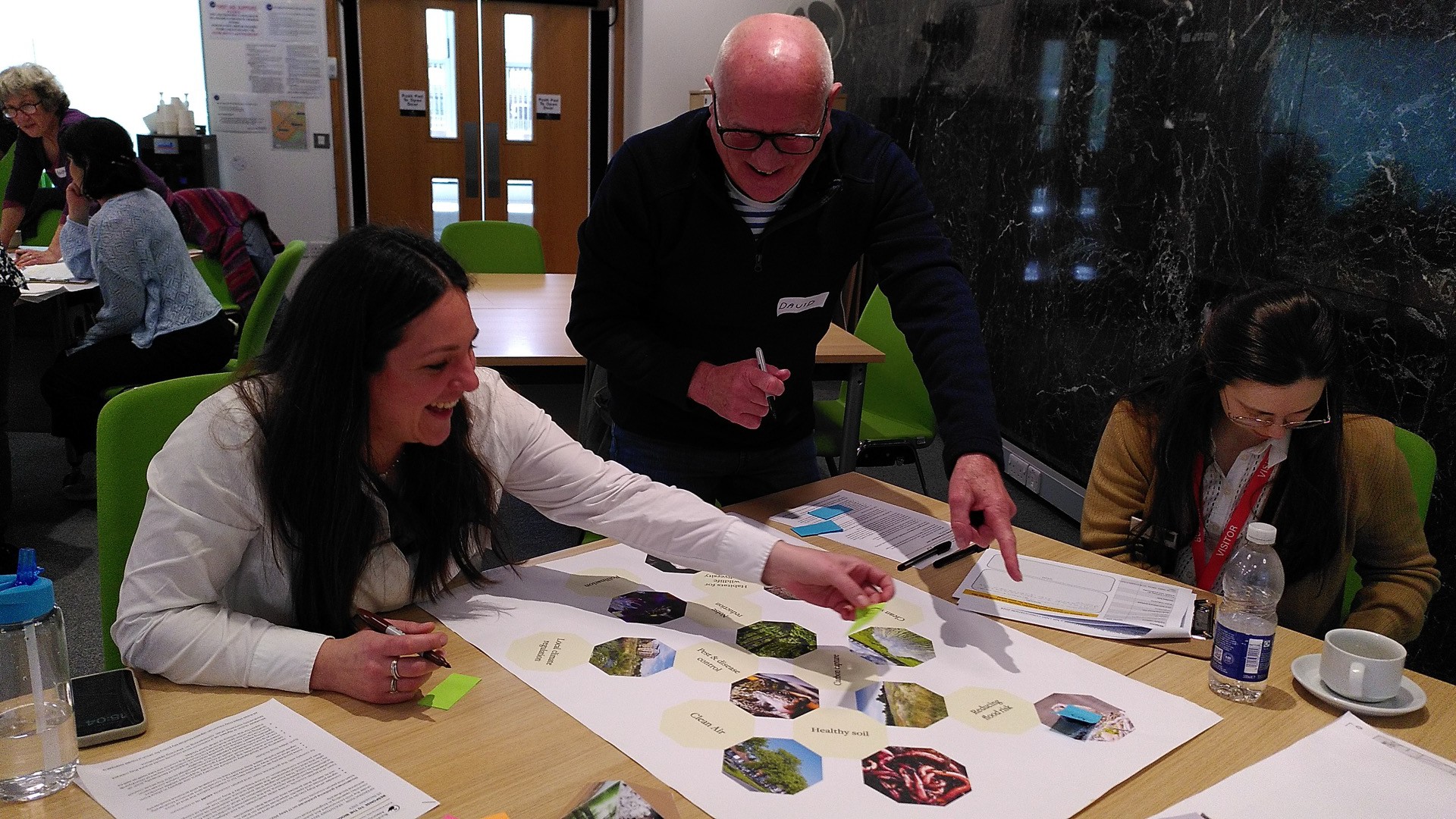 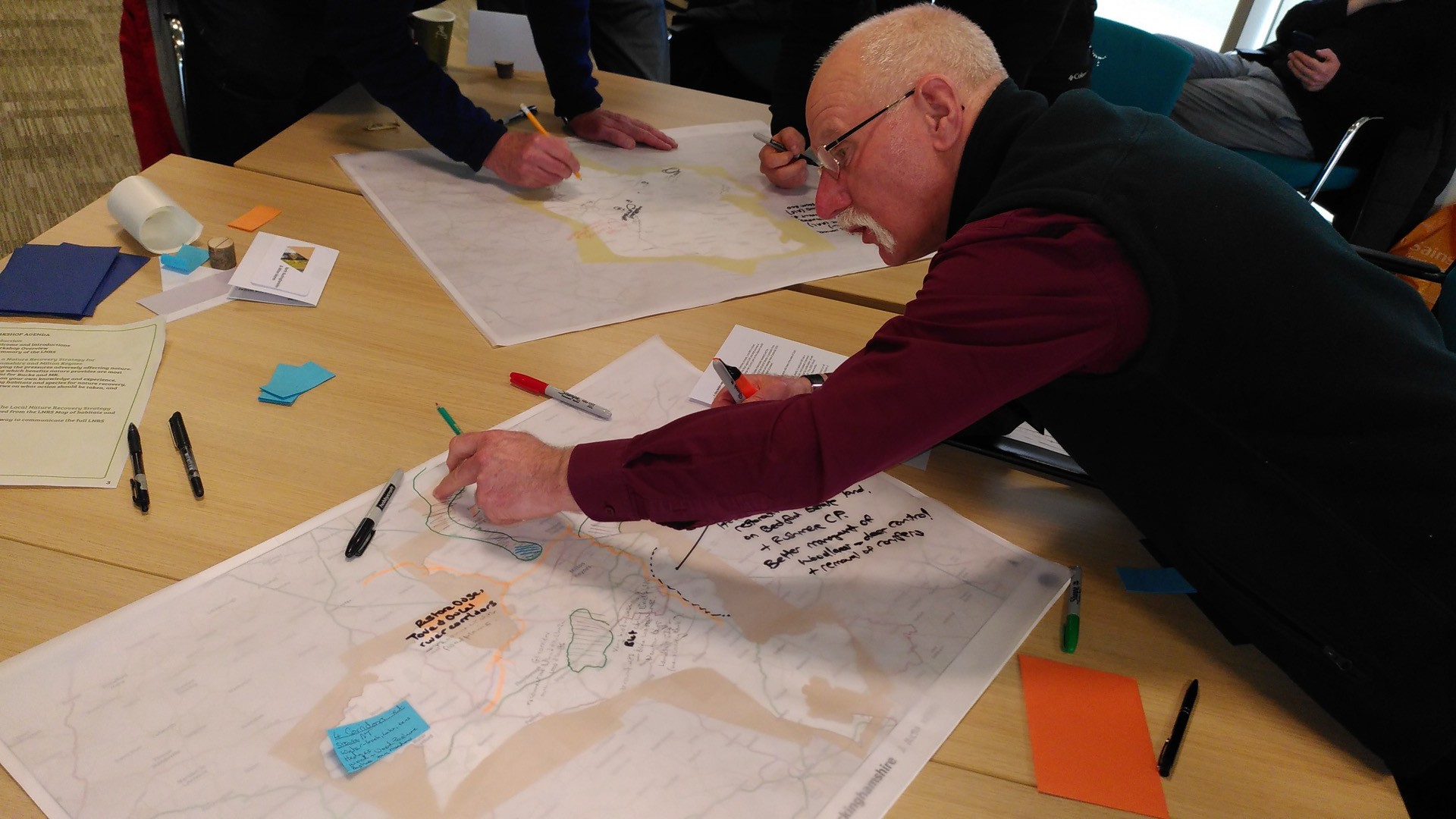 Thinking at landscape scale via national character areas
Identifying key pressures on nature
What we will cover
Reminder of what the Local Nature Recovery Strategy(LNRS) is
LNRS Timeline and remaining steps
Overview of Stakeholder Engagement Process
Priorities and measures - process and example
Baseline mapping
Next steps to completion of LNRS
Priorities and Measures Process 1) Gathering ideas
Stakeholder workshops
6 sectors, 147 participants
Priorities objectives for nature recovery (habitats, species, wider environment)
Measures actions to achieve the priorities
Species 
shortlisting
Youth 
Summit
40 responses
Environmental plans and strategies
Bucks PILOT LNRS stakeholder input (2020-21)
Stakeholder Ideas, Existing Strategies & Species work
Priorities and Measures:  2) Analyse and refine
Identify priorities and measuresScope PRIORITIES.... Longlist

Apply criteria.... Shortlist
Consolidate, fill gaps, simplify, refineGrouped priorities into... Themes
LNRS guidance
LNRS guidance
Expert input
Priorities objectives for nature recovery (habitats, species, wider environment)
Measures actions to achieve the priorities
SURVEY 444 responses:
Expert input
Add new priorities and measures:Scope, shortlist, consolidate, simplify, refine, finalise
Priorities and measures shortlist
Themes Arising from Priorities and Measures process
Priorities and Measures Process: Case Study
THEME 4: 
More farmers and rural land managers to adopt wildlife-friendly land management practices and take action to improve soil health 

PRIORITY
Farm businesses and rural landholdings enhance and create connected and diverse wildlife rich  habitats across the landscape as an integral part of their businesses.
Priority
Priorities and measures need to directly relate to the recovery of habitats and/or species:-
Farm businesses and rural landholdings enhance and create connected and diverse wildlife rich  habitats across the landscape as an integral part of their businesses.
Enable landowners to balance production with wildlife friendly farming practices
Priority
Farm businesses and rural landholdings enhance and create connected and diverse wildlife rich  habitats across the landscape as an integral part of their businesses.
What we will cover
Reminder of what the Local Nature Recovery Strategy(LNRS) is
LNRS Timeline and remaining steps
Overview of Stakeholder Engagement Process
Priorities and measures - process and example
Baseline mapping
Next steps to completion of LNRS
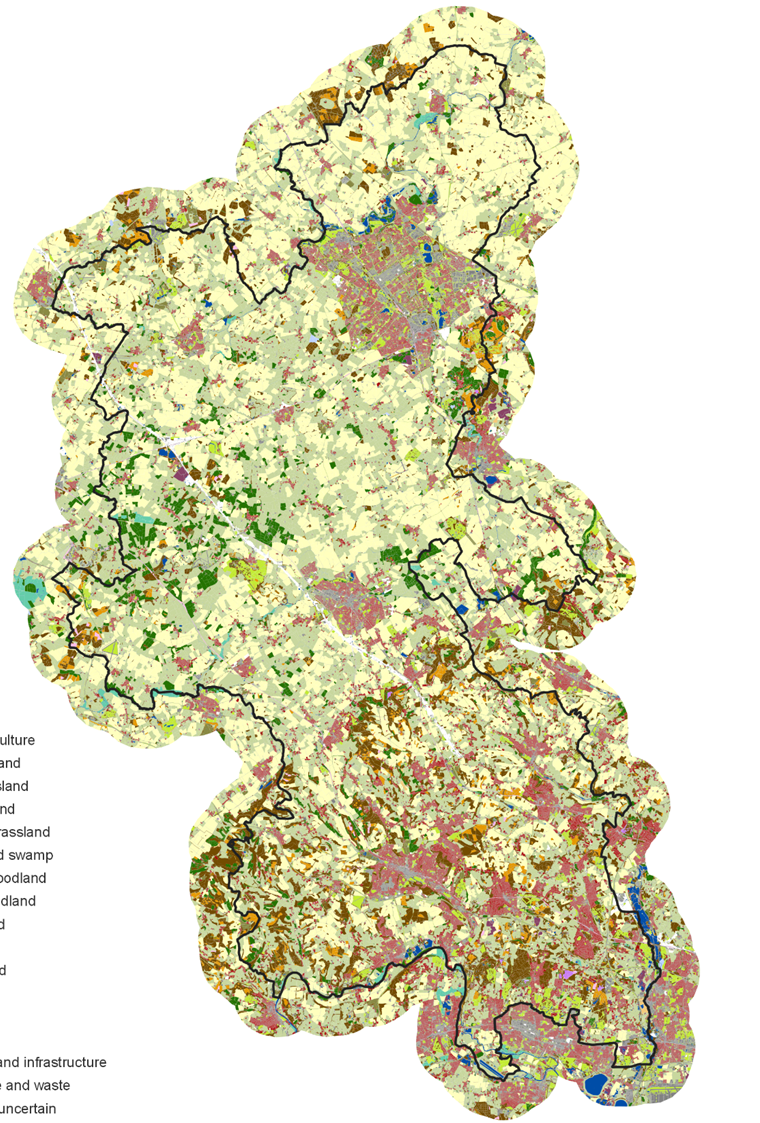 Habitat Basemap
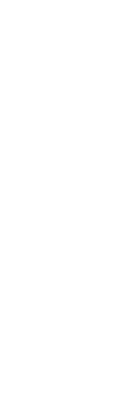 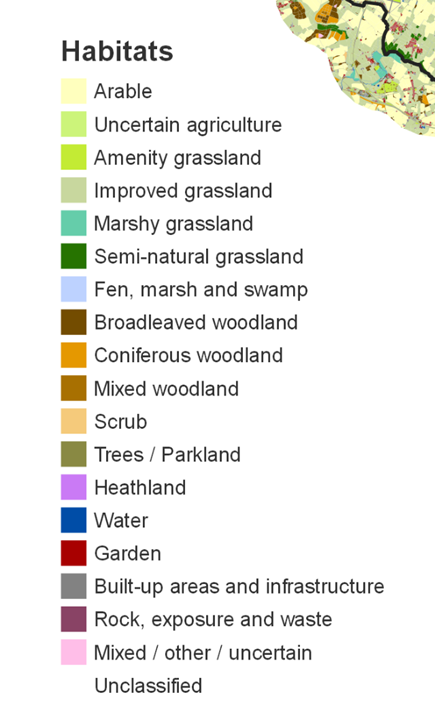 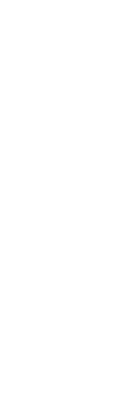 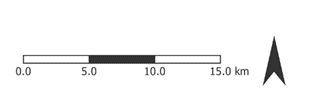 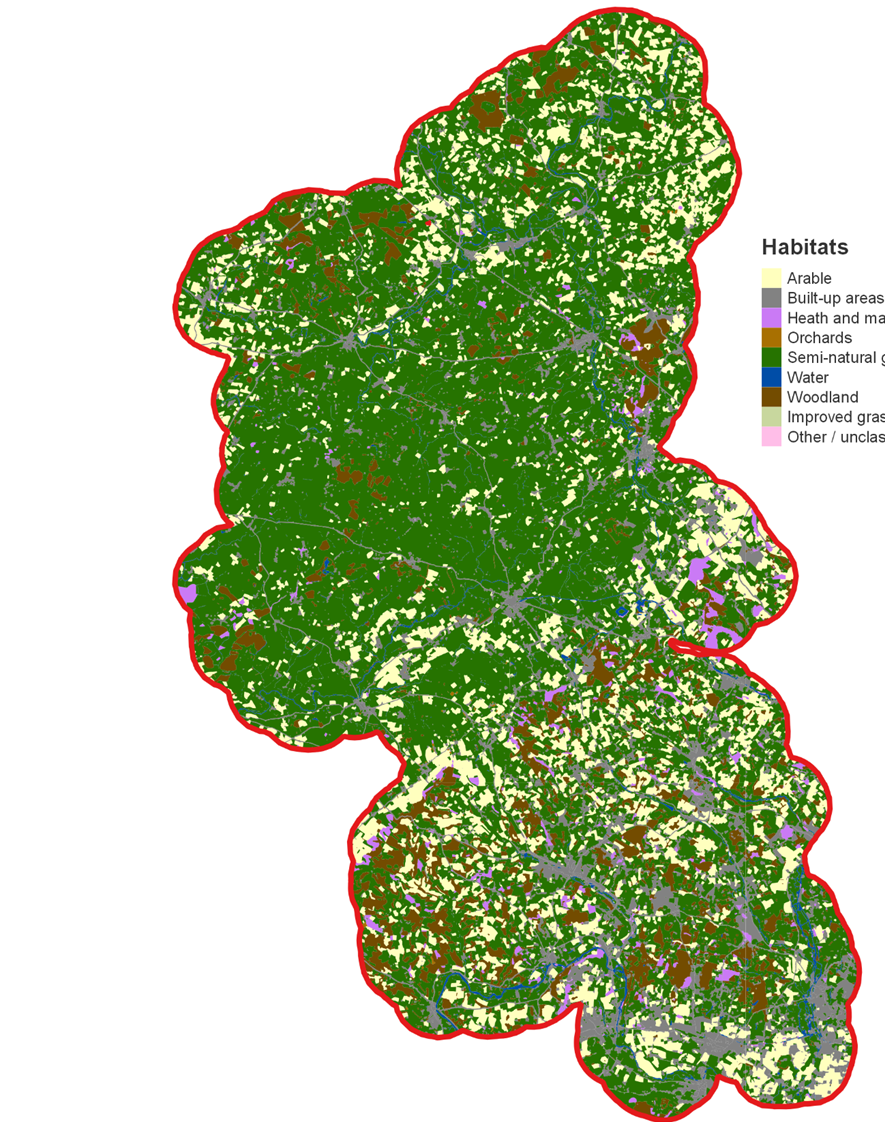 1930s Map
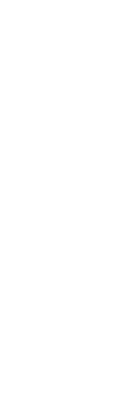 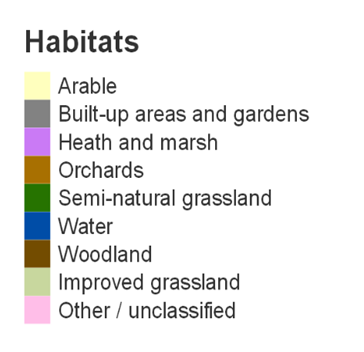 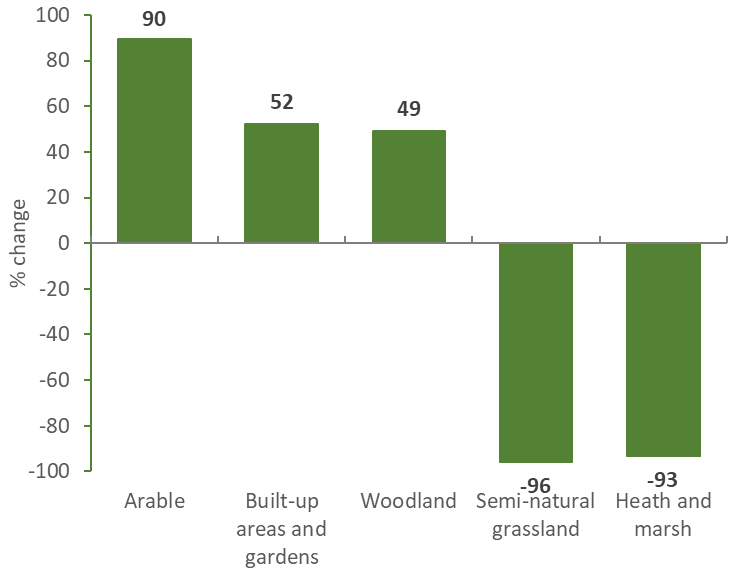 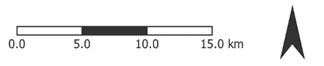 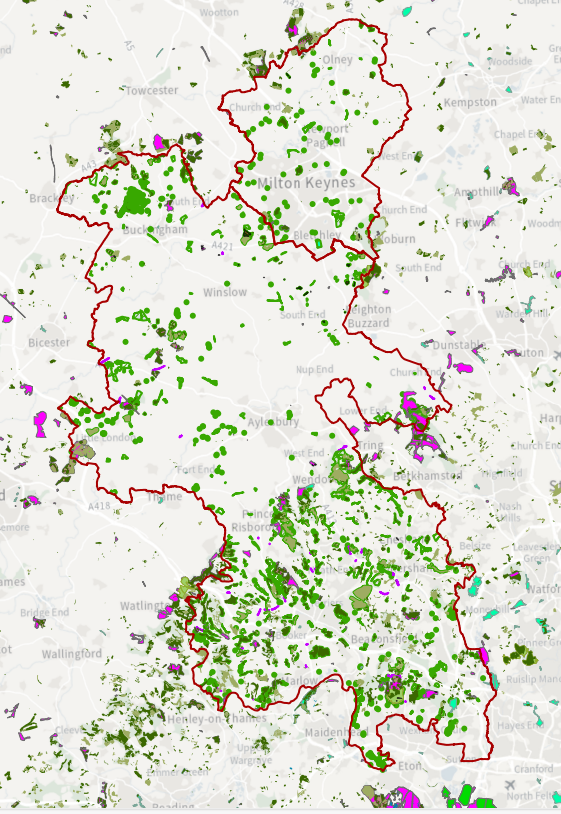 Areas of Particular Importance for Biodiversity
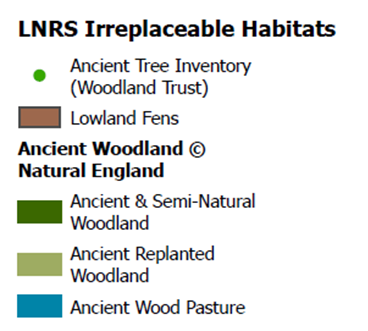 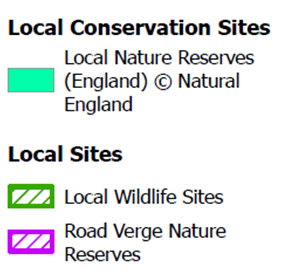 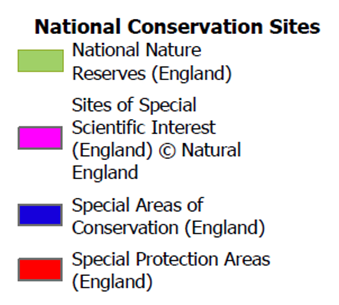 What we will cover
Reminder of what the Local Nature Recovery Strategy(LNRS) is
LNRS Timeline and remaining steps
Overview of Stakeholder Engagement Process
Priorities and measures - process and example
Baseline mapping
Next steps to completion of LNRS
Next Steps and remaining timeline
Priorities and potential measures – review and refine draft proposed priorities and measures                (Oct)
Draft Opportunities map – map ‘areas that could become of particular importance’ for biodiversity - by mapping consultant  (Oct)
Cross-sector stakeholder workshop on 18th Nov to test outputs (priorities, measures and draft habitats map), build consensus, galvanise action to deliver 
Write up LNRS outputs in line with guidance     (Nov/Dec)
Consultation with Supporting Authorities (MKCC and Natural England) and neighbouring Responsible Authorities       (Dec/Jan)
Public consultation process           (Feb/Mar 25)
Publish LNRS in accordance with Regs         (Post May 25)
Question and Answer Period